Autacoids
Munir Gharaibeh, MD, PhD, MHPE
Faculty of Medicine,
 The University of Jordan
August, 2015
Autacoids
Endogenous  substances with complex physiologic and pathphysiologic functions; commonly  understood to include histamine, serotonin, prostaglandins, and vasoactive peptides.
Histamine
Occurs in plants, animals, venoms, and stinging secretions.
Formed from l-histidine.
Mediator of immediate allergic , and inflammatory reactions.
Plays only a modest role in anaphylaxis.
Gastric acid secretion.
Neurotransmission.
Histamine
Stored in granules in mast cells and basophils, and inactivated. Two types of release:
Immunologic Release:
IgE  and antigen interaction causes explosive degranulation and release  of histamine, ATP, and other mediators.
Chemical and Mechanical Release:
Drugs like morphine and tubocurarine.
Molecular Actions of Histamine
G Protein Coupled Receptors:
H 1, H2, H3, H4 types, no subfamilies.
Activation of H1 receptors (in endothelium, smooth muscle cells, and nerve endings), elicits inositol triphosphate(IP3).
Activation of H2 receptors(in gastric mucosa, cardiac muscle, and some immune cells), increases cAMP
Pharmacologic Effects of Histamine
Satiety effect
Decrease BP and increase HR.
Constricts bronchial muscle.
Stimulates GI smooth muscle.
Stimulates gastric acid secretion.
Triple Response: intradermal injection causes red spot, edema, and flare response.
Pain sensation.
Histamine Antagonists
Physiologic Antagonists:
Epinehrine
Release Inhibitors:
Cromolyn
Nedocromil
Receptor Antagonists:
H1 antagonists
H2 antagonists
H1 Receptor Antagonists
Reversible competitive binding to H1 receptors.
Known long time ago, 60 years.
Used in the treatment of allergy.
Available without a prescription(OTC), both alone, or in combination as ‘cold preparations” and ‘sleep aids”
H1 Receptor Antagonists
First Generation:
Strong sedatives because they can cross BBB. Dangers???.
Examples: Diphenhydramine, Chlorpheneramine
Have autonomic blocking effects
Second Generation:
Less lipid soluble, so no sedative activity.
Examples: Fexofenadine, Loratidine, Cetrizine
Pharmacodynamics of H1  Antagonists
Sedation:
Very common with first generation agents.
Varies among agents and patients.
No abuse potential.
Cause stimulation and  convulsions at high doses.
Antinausea and antiemetic.
Antiparkinsonism.
Anticholinergic.
Alpha blocking.
Serotonin blocking.
Local anesthesia
Clinical uses of H1 Antagonists
Allergic reactions:
More effective when given before exposure.
Sedative effect reduces awareness of itching.
Local application may induce allergy by itself.
Motion Sickness and Vestibular Disturbances: Menier’s Syndrome.
Nausea and vomiting of Pregnancy (Morning Sickness): 
Teratogenic in rodents.
H2 Antagonists
Breakthrough treatment for peptic ulcer disease(1972).
Do not completely abolish acid secretion(40-60%).
Replaced by proton pump inhibitors(100% inhibition).
Cimetidine.
Ranitidine.
Famotidine. 
Naziditine.
Serotonin and 5-Hydroxytryptamine
Serotonin: a vsoconstrictor released from the blood clot.
Enteramine: a smooth muscle stimulant found in intestinal mucosa.
5-Hydroxytryptamine( synthesized in 1951)
Serotonin and 5-Hydroxytryptamine
Widely distributed in nature, found in plant
( (Banana) and animal tissues, venoms, and stings.
Synthesized from L-tryptophan.
Stored or  rapidly inactivated by MAO.
90% is found in the enterochromaffin cells of the GIT.
Also found in platelets, enteric nervous  system, nerve endings, and brain.
Involved in mood, sleep, appetite, temperature control, and pain perception.
Involved in depression, anxiety, migraine,
Pharmacologic Effects of Serotonin
Nervous System:
Melatonin
Chemoreceptor Reflex( Bezold-Jarish Reflex): activation of 5-HT3 receptors in coronary arteries, leads to hypotension and bradycardia.
Respiratory System:
Bronchoconstriction and hyperventilation.
Cardiovascular System:
Vasoconstriction.
Vasodilation  in skeletal muscles and coronary arteries. Intact  endothelium  is required
Platelets aggregation.
Pharmacologic Effects of Serotonin
GIT:
Stimulation and diarrhea.
Carcinoid Syndrome: due to a tumor of the enterochromaffin cells.
Skeletal Muscle:
Serotonin Syndrome: 
Due to  excess serotnergic activity.
Potentially  fatal .
Skeletal muscle contraction and hyperthermia
Predictable, not idiosyncratic.
Clinical Uses of Serotonin Agonists
Serotonin: 
Has no clinical application.
Buspirone:
5HT1A agonist, anxiolytic, nonsedating.
Triptans: e.g. Sumatryptan
5HT1D/1B agonists
First line drugs for  migraine headache.
Cisapride:
5HT4 agonist used only in gastroesophageal reflux.
Tagaserod:
5HT4  agonist
Fluoxetine:
SSRI, widely used in depression.
Serotonin Antagonists
Phenoxybenzamine:
An alpha blocker
Cyproheptadine:
5HT2 and H1 blocker.
Useful in carcinoid and serotonin syndrome.
Ketanserine:
5HT2 blocker, antihypertensive agent.
Ritanserine:
5HT2 blocker, prevents platelets sggregation.
Ondansetron:
5HT3 blocker, used to prevent nausea and vomiting of cancer chemotherapy.
Ecosanoids
Prostaglandins.
Thromboxanes.
Leukotrienes.
August 15
Munir Gharaibeh, MD, PhD, MHPE
23
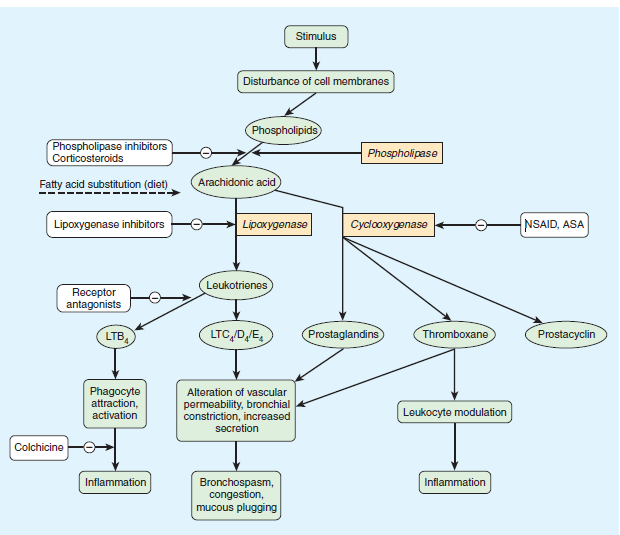 August 15
Munir Gharaibeh, MD, PhD, MHPE
24
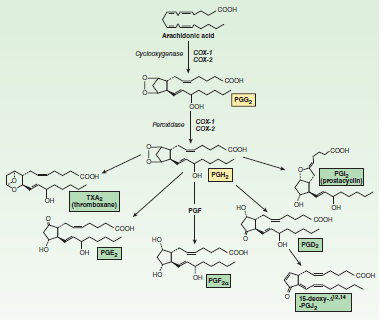 August 15
Munir Gharaibeh, MD, PhD, MHPE
25
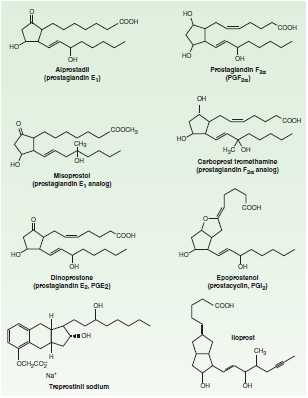 August 15
Munir Gharaibeh, MD, PhD, MHPE
26
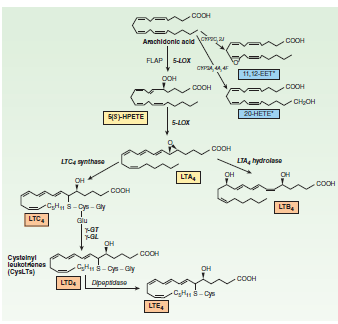 August 15
Munir Gharaibeh, MD, PhD, MHPE
27
Vasoactive Peptides
Renin-Angiotensin- Aldosterone System(RAAS).
Kinins.
Vasopressin.
Natriuretic Peptides.
Endothelins.
Vasoactive Intestinal Peptide.
Subtance P.
Neurotensin.
Calctonin Gene-Related Peptide.
Adrenomedullin.
Neuropeptide Y
Urotensin.
August 15
Munir Gharaibeh, MD, PhD, MHPE
28
What is RAAS?
RAAS is a hormonal cascade that functions to control arterial pressure, tissue perfusion, and extracellular volume.
 Pathophysiologic processes might occur when components of the RAAS are overexpressed or inhibited, thus disturbing the balance of this regulatory system
Dysregulation of the RAAS plays an important role in the pathogenesis of cardiovascular and renal disorders.
August 15
Munir Gharaibeh, MD, PhD, MHPE
29
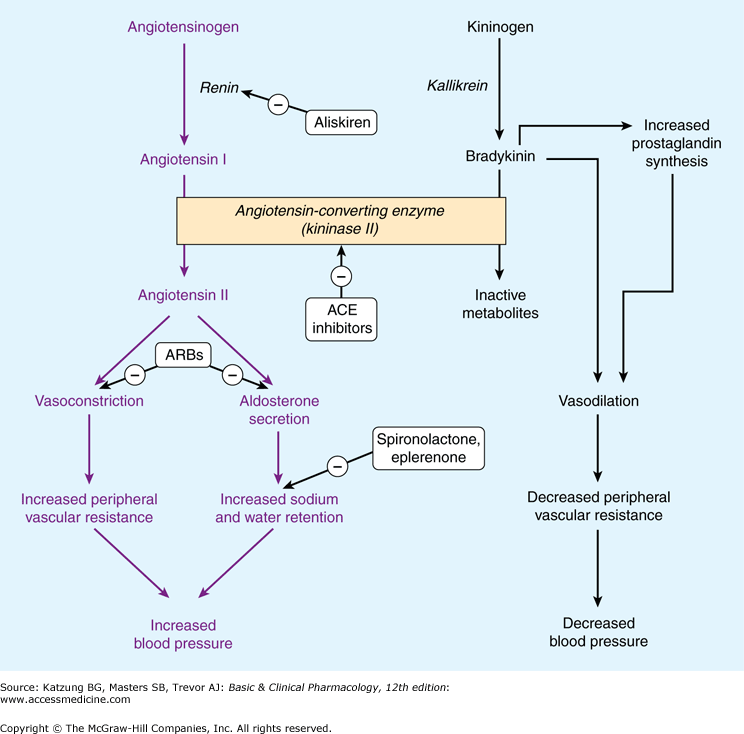 CHYMASE
Aug-15
30
Munir Gharaibeh, MD, PhD, MHPE
August 15
Munir Gharaibeh, MD, PhD, MHPE
30
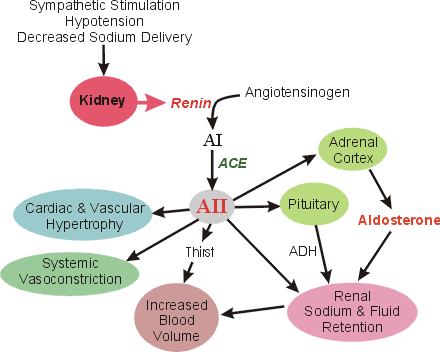 August 15
Munir Gharaibeh, MD, PhD, MHPE
31
Local Renin-angiotensin Systems
 The renin-angiotensin system is a classic
endocrine system.
 There are complete local renin-angiotensin systems existing entirely within organs and tissues .
	e.g. in the vascular endothelium, volume depletion increases angiotensinogen levels in aortic smooth muscle.
-Then either locally produced or systemic renin could initiate the sequential formation of angiotensin I and II.
August 15
Munir Gharaibeh, MD, PhD, MHPE
32
The Cardiac Renin-Angiotensin System
-Stretch directly increases:
		Release of angiotensin II from cardiac myocytes.
		Expression of the angiotensinogen gene on the long-term.
-The apparent function of the cardiac RAAS is to maintain cellular balance of inhibition and cellular growth .
August 15
Munir Gharaibeh, MD, PhD, MHPE
33
Effects of the Angiotensin II on the Heart
1- Inotropy .
2- Hypertrophy.
3- Ventricular remodeling
4- Electrical remodeling.
5- Pathogenesis of atherosclerosis
August 15
Munir Gharaibeh, MD, PhD, MHPE
34
Angiotensin II
AT1R
Superoxide
Inflammation
Cell Growth, Fibrosis
Aldosterone, NE
 BP
⇧Glucose
Atherosclerosis
Remodeling of
Heart & Vessels
Plaque 
Progression
MI & Stroke
August 15
Munir Gharaibeh, MD, PhD, MHPE
35
Death
Alternative Pathways Of The Renin
Alternative enzymatic pathways, not involving ACE, contribute to angiotensin II production.
Human heart chymase appears to be the most important of these pathways, particularly in the ventricles .
The physiologic importance of chymase is uncertain because of the presence of natural protease inhibitors in the interstitial fluid which inhibit chymase-induced angiotensin II production.
August 15
Munir Gharaibeh, MD, PhD, MHPE
36
AT1R
AT2R
AT4R
(Pro)renin receptor
RI
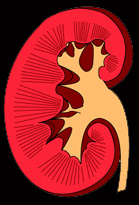 Renin
Prorenin
PRA
Angiotensinogen
ACE-I
ACE
B-blocker
Ang I
Non-ACE 
pathway
Ang III
Ang II
Ang IV
ARB
August 15
Munir Gharaibeh, MD, PhD, MHPE
37
Victor , J Clin Hypertens, 2007 in press.
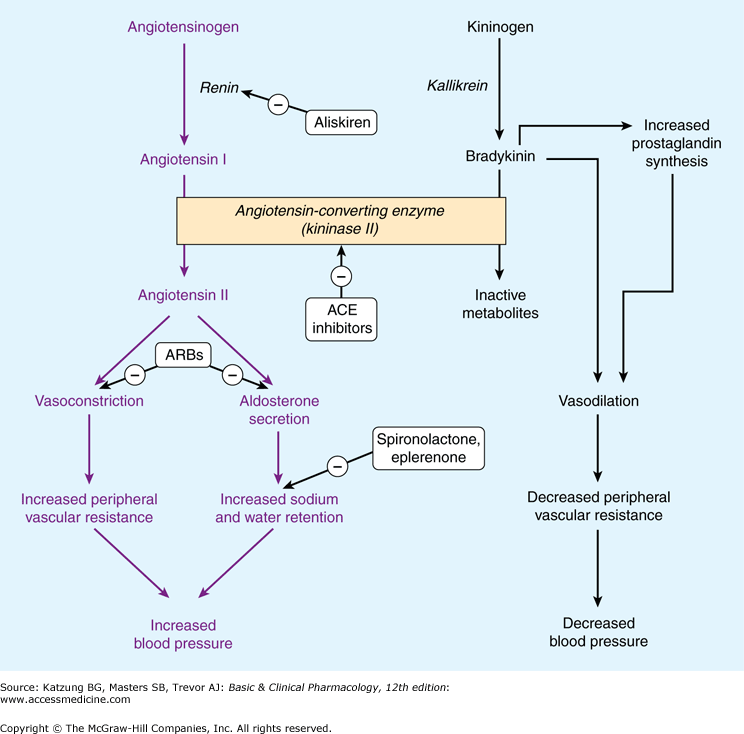 CHYMASE
Aug-15
38
Munir Gharaibeh, MD, PhD, MHPE
August 15
Munir Gharaibeh, MD, PhD, MHPE
38
Direct Renin Inhibitors
The most recent class of agents that block the RAAS, are the direct renin inhibitors represented by aliskiren, 
Recently approved for treatment of hypertension.
This compound differs from the ACEIs and ARBs in that, by blocking the catalytic activity of renin at the point of activation of the RAAS, it blocks the synthesis of all angiotensin peptides and prevents the compensatory increase in renin activity
August 15
Munir Gharaibeh, MD, PhD, MHPE
39
Angiotensin-converting enzyme inhibitors (ACEI)
ACEI  lower systemic vascular resistance and venous pressure, and reduce levels of circulating catecholamines, thus improving myocardial performance.
August 15
Munir Gharaibeh, MD, PhD, MHPE
40
Angiotensin-converting enzyme inhibitors ACEI
Captopril
Benazepril
Enalapril
Fosinopril
Lisinopril
Moexipril
Quinapril
Ramipril
August 15
Munir Gharaibeh, MD, PhD, MHPE
41
Cardiorenal Effects of ACE Inhibitors
Vasodilation (arterial & venous):- reduce arterial & venous pressure.- reduce ventricular afterload and preload.
Decrease blood volume:- natriuretic.- diuretic.
Depress sympathetic activity.
Inhibit cardiac and vascular hypertrophy.
August 15
Munir Gharaibeh, MD, PhD, MHPE
42
Angiotensin - Converting Enzyme Inhibitors(ACEI)
Therapeutic Benefits:
	High-rennin hypertension ( present in 20% of cases).
	HF and Ischemic Heart Disease.
	Do not increase HR.
	Diabetic Nephropathy, dilate efferent arterioles which  	will reduce intraglomerular pressure and 	consequently protects against progressive 	glomerulosclerosis.
	No need for a diuretic but can be added.
      Can be combined with CCBs.
      Should not be combined with Beta blockers, except in    	HF. 
	No metabolic effects(DM, Lipids, Uric Acid).
Aug-15
43
August 15
43
Angiotensin - Converting Enzyme Inhibitors(ACEI)
Side Effects:
Captopril is SH containing drug, so very toxic( bone marrow suppression, disguesia, proteinuria, allergic skin rash, fever) 
Hypotension( First Dose Phenomena) especially with renovascular hypertension.
K+  retention, especially in the presence of renal dysfunction or when combined with K+ sparing diuretics or ARBs. 
Cough(10% of patients).
Angioedema.
Aug-15
44
Munir Gharaibeh, MD, PhD, MHPE
August 15
Munir Gharaibeh, MD, PhD, MHPE
44
Angiotensin Receptor Antagonists(ARBs) 
	
Losartan.
Irbersartan. 
Candesartan.
Valsartan

Have similar haemodynamic effects to ACEI    
Do not affect bradykinin metabolism.
Do not cause cough. 
Block the effects of Angiotensin II generated from both pathways (chymase &ACE)
August 15
Munir Gharaibeh, MD, PhD, MHPE
45
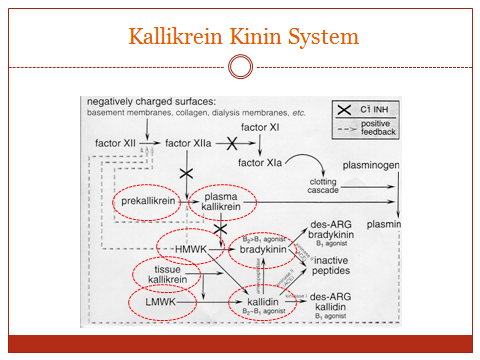 August 15
Munir Gharaibeh, MD, PhD, MHPE
47
Actions of Kinins
Cardiovascular System:
 Arteriolar vasodilation: direct & endothelium-dependent via the release of NO and PGI2
 Venous constriction: direct and via PGF2α
 Increased capillary permeability
 Response to iv bradykinin:
 Transient decrease in BP: direct arteriolar dilation
 Restoration of normal BP: reflex sympathetic discharge
August 15
Munir Gharaibeh, MD, PhD, MHPE
48
Actions of Kinins
Other Effects:
 Pro-inflammatory 
 Algesic: via PGE2
 Constrict visceral smooth muscle

Putative Effects:
 Local modulators of blood flow 
 Modulate tone of salivary and pancreatic ducts
 Regulate transport of H2O, electrolytes, aa in GIT
August 15
Munir Gharaibeh, MD, PhD, MHPE
49
Kinin Receptors
B1:	
 Sensitive to des-Arg metabolites
 Kallidin is 10x more potent than BK	
 limited tissue distribution
 VSM contraction, proliferation,
 Collagen synthesis, inflammation
 Induced by trauma
B2 (B2A, B2B):	
 Sensitive to intact peptides
 GPCR; wide tissue distribution
 Vasodilation, permeability, pain.
 Ca++ mobilization, Cl- transport, NO, PLC, PLA2, AC
B3:	Unknown function
August 15
Munir Gharaibeh, MD, PhD, MHPE
50
Kinins
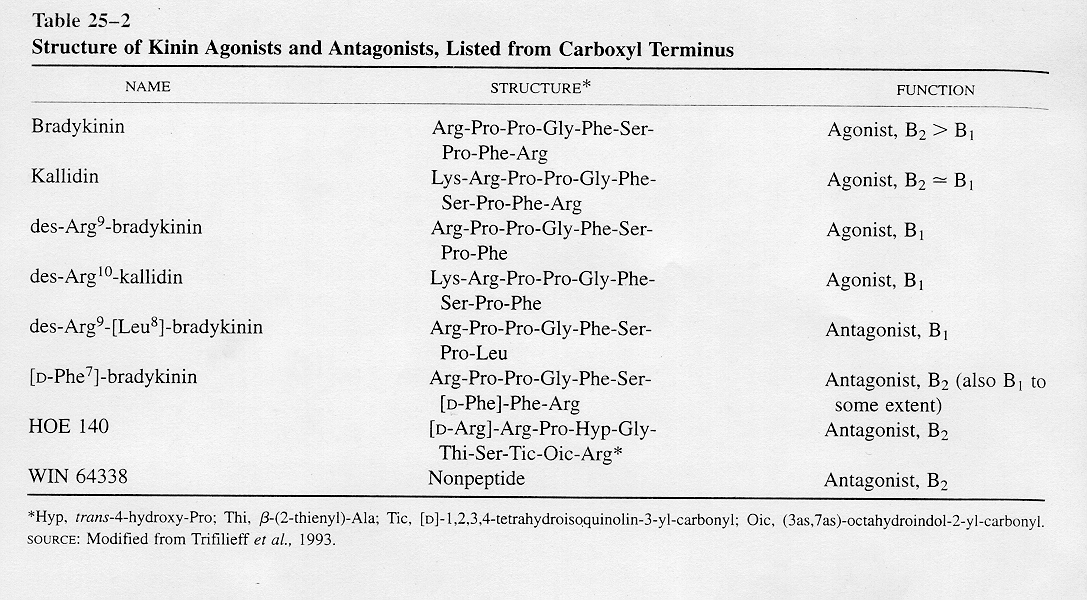 August 15
Munir Gharaibeh, MD, PhD, MHPE
51
Kinins
Potential Clinical Uses of KKS Antagonists: 
 Allergic conditions
 Anti-inflammatory
 Anti-nociceptive
August 15
Munir Gharaibeh, MD, PhD, MHPE
52